OWASP IoT Project
The OWASP Internet of Things Project is designed to help manufacturers, developers, and consumers better understand the security issues associated with the Internet of Things, and to enable users in any context to make better security decisions when building, deploying, or assessing IoT technologies. 

https://www.owasp.org/index.php/OWASP_Internet_of_Things_Project
What is IoT?
“A proposed development of the Internet in which everyday objects have network connectivity, allowing them to send and receive data.”
©  Justin Klein Keane <justin@madirish.net>
IoT is More than Consumer
“Junk hacking”



“Stunt hacking”
Hardware hacking
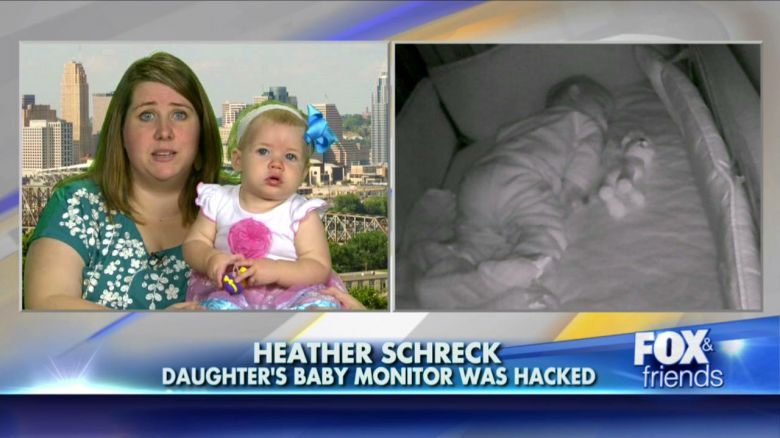 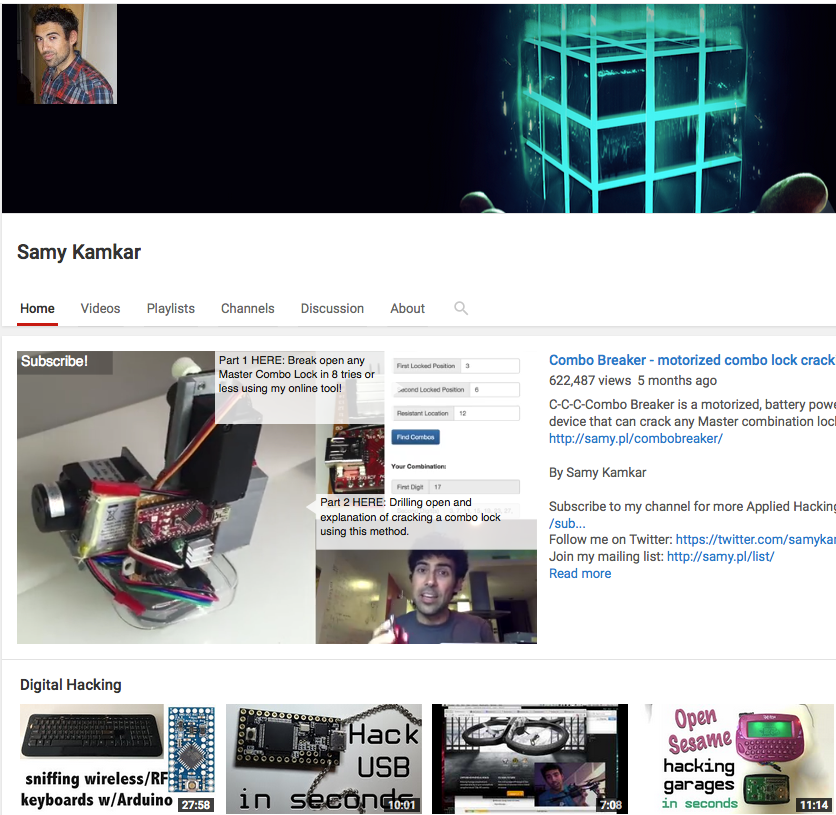 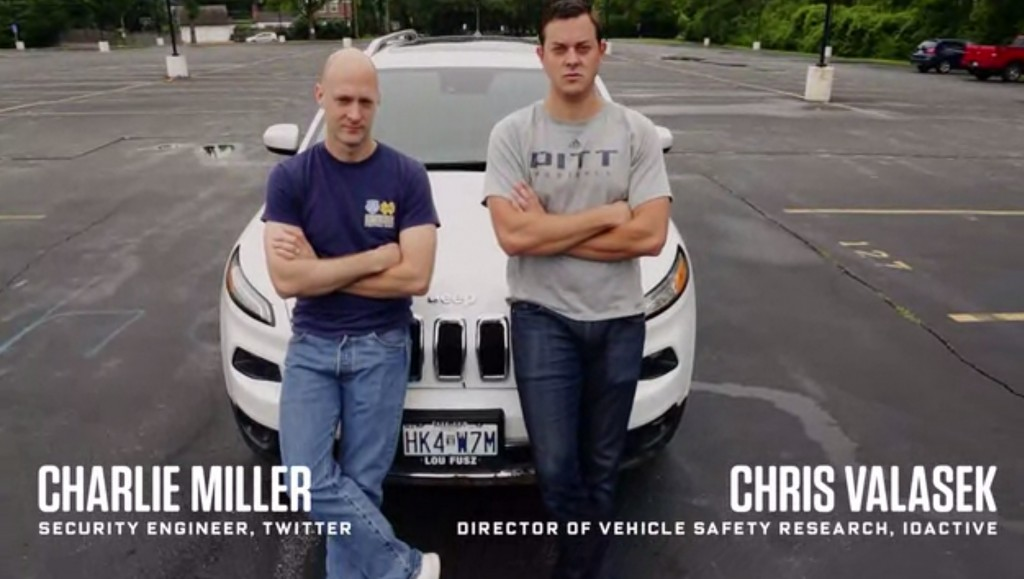 ©  Justin Klein Keane <justin@madirish.net>
IoT Beyond the Hype
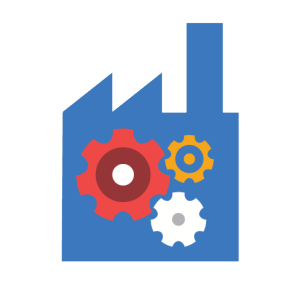 Municipal IoT
Smart cities
Smart grid
Industrial IoT
Connected factories
Agriculture
Logistics
Medical IoT
Smart hospitals
Electronic medical records
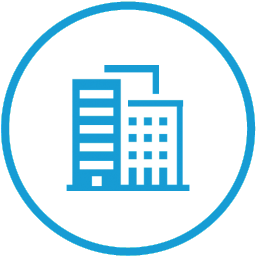 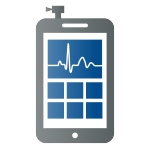 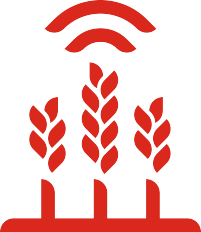 ©  Justin Klein Keane <justin@madirish.net>
The Power of IoT
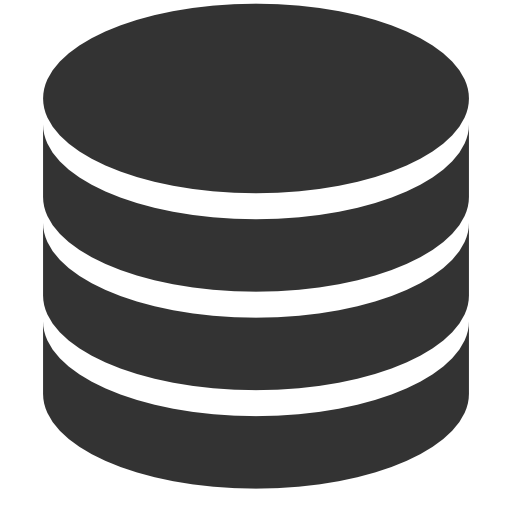 Big data provide analytics

Business process optimizations

Multiple concurrent access
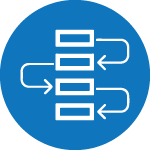 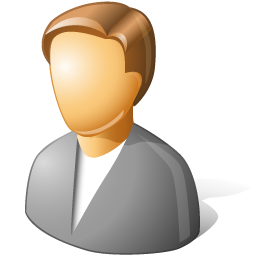 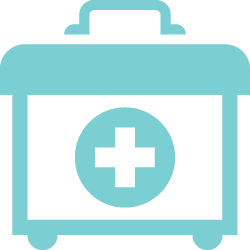 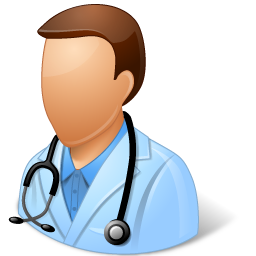 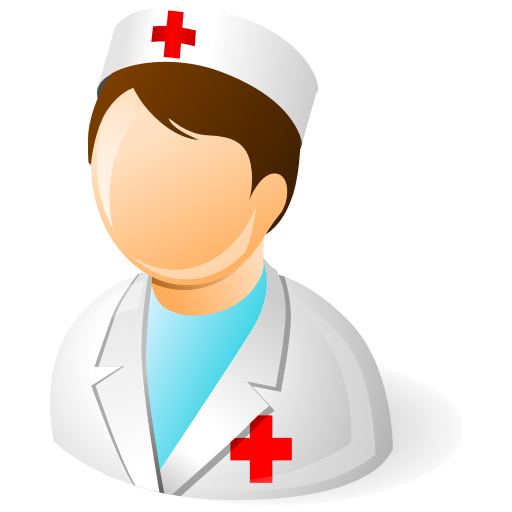 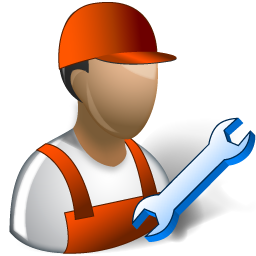 ©  Justin Klein Keane <justin@madirish.net>
The Challenge of IoT Security
IoT is an evolutionary technology
IoT
Cloud
Mobile
Web
Network
Operating System
Hardware
©  Justin Klein Keane <justin@madirish.net>
Why it Looks so Bad
Breakers have a long history and robust tools
Automated network attack tools
Exploits for most segments of IoT stack
Physical access and hardware hacking
Builders are still searching for 
Secure toolkits
Proven methodologies
Successful models
Result: 
Builders cobble together components
Build very fragile full stack solutions 
No visibility into security or attack surface
Attackers have a field day
©  Justin Klein Keane <justin@madirish.net>
Miserable Track Record Thus far
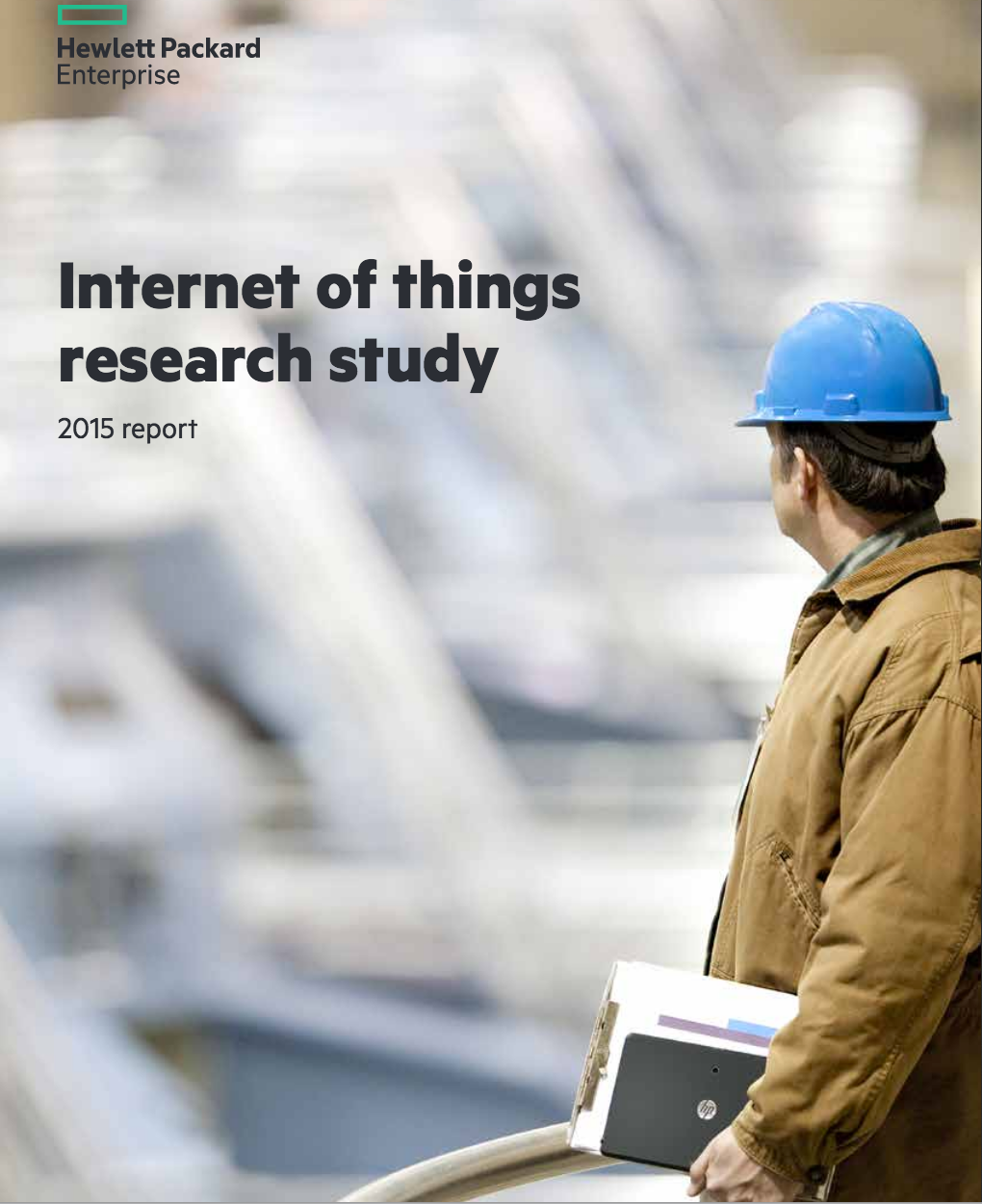 Luckily most tests are of consumer IoT
http://www8.hp.com/h20195/V2/GetPDF.aspx/4AA5-4759ENW.pdf
Testing industrial, municipal, and other IoT is much trickier
Most have heterogeneous brownfield deployments
Testers can’t just pop down to Walmart to get access to these deployments
SecuringSmartCities.org has done some testing
If history is a guide though things probably aren’t good
©  Justin Klein Keane <justin@madirish.net>
OWASP IoT Project
An overall IoT security effort
Attack surfaces (present)
Vulnerability lists (working)
Reference solutions (coming)
Aggregates community resources
Guidance for developers
IoT specific security principles
IoT framework assessment
©  Justin Klein Keane <justin@madirish.net>
OWASP IoT Top 10
©  Justin Klein Keane <justin@madirish.net>
Principles of IoT Security
Assume a hostile edge
Test for scale
Internet of lies
Exploit autonomy
Expect isolation
Protect uniformly
Encryption is tricky
System hardening
Limit what you can
Lifecycle support
Data in aggregate is unpredictable
Plan for the worst
The long haul
Attackers target weakness
Transitive ownership
N:N Authentication
©  Justin Klein Keane <justin@madirish.net>
Framework assessment
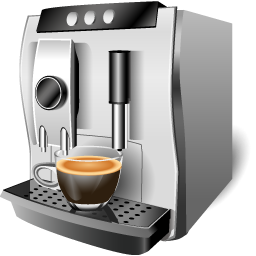 Based on a prototypical IoTdeployment model
Designed like a checklist or benchmark
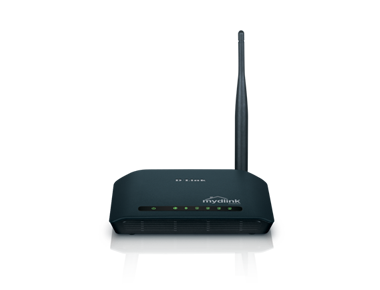 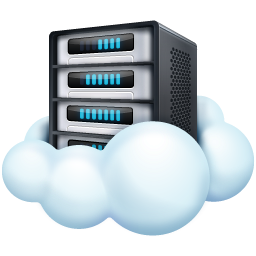 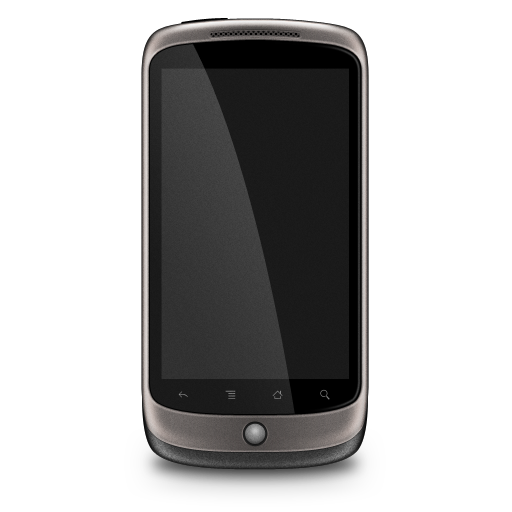 ©  Justin Klein Keane <justin@madirish.net>
Example Edge Considerations
Are communications encrypted?
Is storage encrypted?
How is logging performed?
Is there an updating mechanism?
Are there default passwords?
What are the offline security features?
Is transitive ownership addressed?
©  Justin Klein Keane <justin@madirish.net>
Example Gateway Considerations
Is encryption interrupted?
Is there replay and denial of service defensive capabilities?
Is there local storage?  Is it encrypted?
Is there anomaly detection capability?
Is there logging and alerting?
©  Justin Klein Keane <justin@madirish.net>
Example Cloud Considerations
Is there a secure web interface?
Is there data classification and segregation?
Is there security event reporting?
How are 3rd party components tracked/updated?
Is there an audit capability?
Is there interface segregation?
Is there complex, multifactor authentication allowed?
©  Justin Klein Keane <justin@madirish.net>
Example Mobile Considerations
What countermeasures are in place for theft or loss of device?
Does the mobile authentication degrade other component security?
Is local storage done securely?
Is there an audit trail of mobile interactions?
Can mobile be used to enhance authentication for other components?
©  Justin Klein Keane <justin@madirish.net>
Final Thoughts
Privacy in realms of big data is a problem
No real technical solution to this one
Regulation is probably coming
FTC set to release guidelines next year
Consumers may eschew security but business won’t
Security can be a differentiator
©  Justin Klein Keane <justin@madirish.net>
Other Organizations
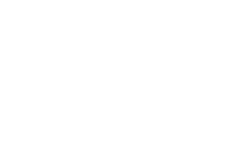 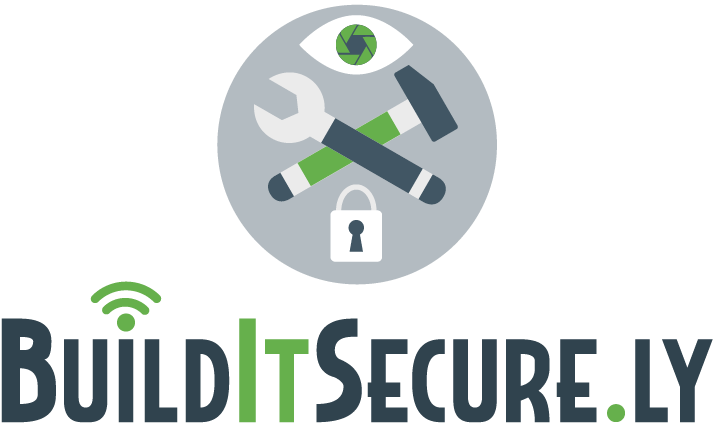 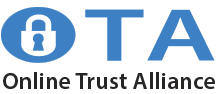 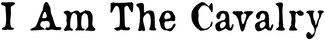 ©  Justin Klein Keane <justin@madirish.net>
Questions?
©  Justin Klein Keane <justin@madirish.net>